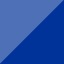 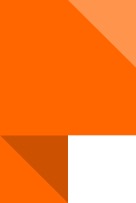 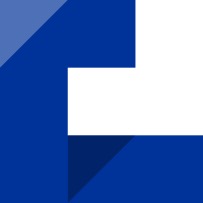 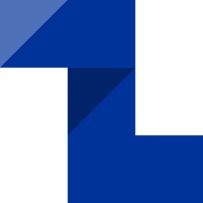 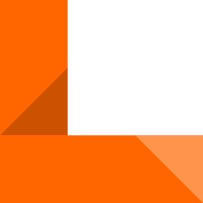 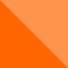 ŠKOLENÍ PRO ŽADATELE PROGRAMU INTERREG ČESKO - POLSKO 2021 - 2027
SZKOLENIE DLA WNIOSKODAWCÓW PROGRAMU INTERREG CZECHY-POLSKA 2021-2027


Program INTERREG 
ČESKO – POLSKO | CZECHY – POLSKA

OLOMOUC, 3. 10. 2023
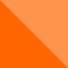 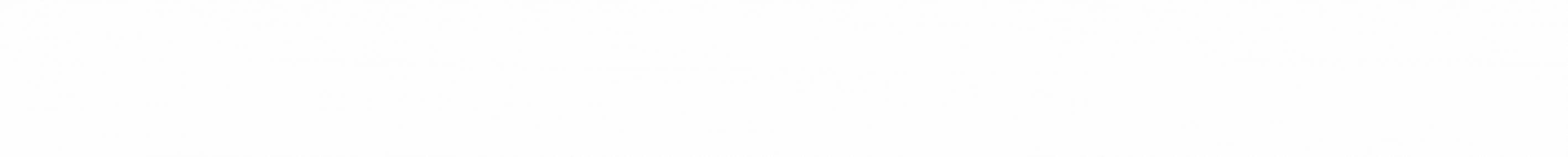 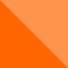 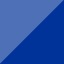 Výzva - Zlepšení podmínek pro fungování a rozvoj přeshraniční spolupráce v dané tematické oblastiNabór - Poprawa warunków funkcjonowania i rozwoju współpracy transgranicznej w danym tematycznym obszarze
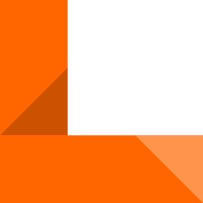 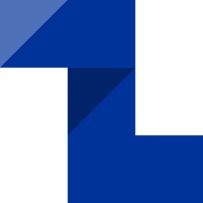 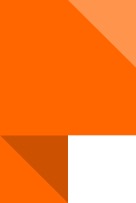 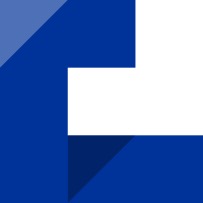 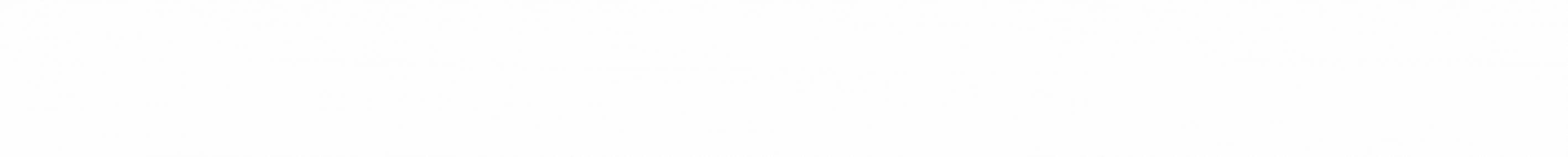 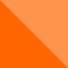 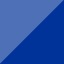 Výzva - Zlepšení podmínek pro fungování a rozvoj přeshraniční spolupráce v dané tematické oblastiNabór - Poprawa warunków funkcjonowania i rozwoju współpracy transgranicznej w danym tematycznym obszarze
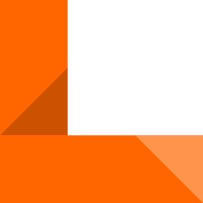 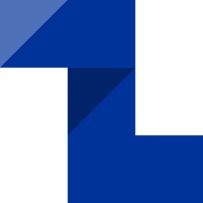 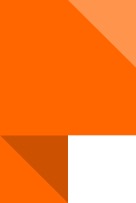 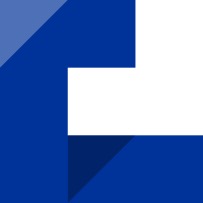 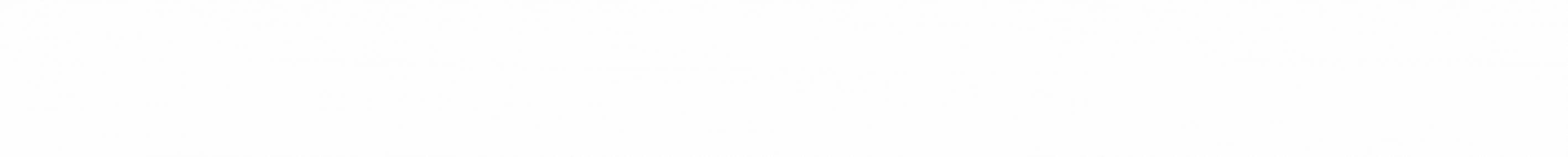 [Speaker Notes: Průběžná výzva se třemi koly
Minimální výše projektu 60 000 eur (neinvestiční projekt), 80 000 eur (investiční projekt)
Garantováno zpracování 10 stanovisek k projektovým záměrů za měsíc.
Každý žadatel může předložit v rámci průběžné výzvy po celou dobu této výzvy nejvíce 3 záměry.]
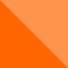 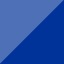 Výzva - Zlepšení podmínek pro fungování a rozvoj přeshraniční spolupráce v dané tematické oblastiNabór - Poprawa warunków funkcjonowania i rozwoju współpracy transgranicznej w danym tematycznym obszarze
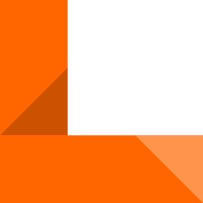 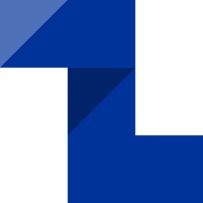 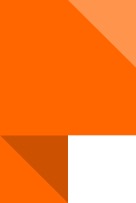 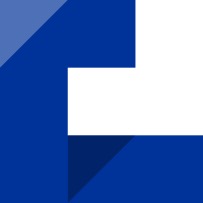 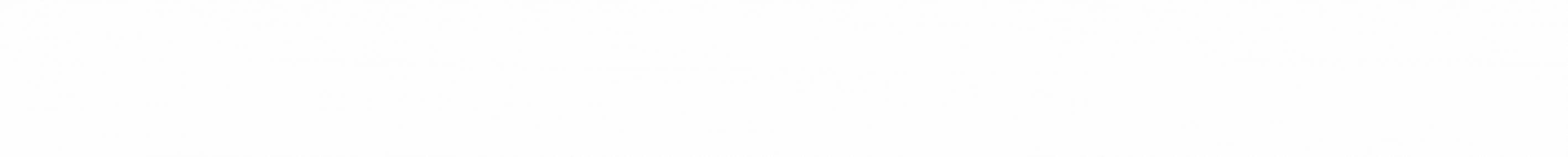 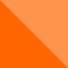 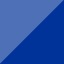 Výzva - Zlepšení podmínek pro fungování a rozvoj přeshraniční spolupráce v dané tematické oblastiNabór - Poprawa warunków funkcjonowania i rozwoju współpracy transgranicznej w danym tematycznym obszarze
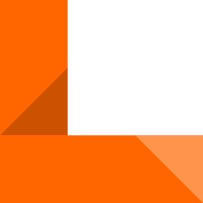 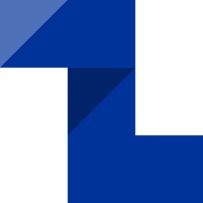 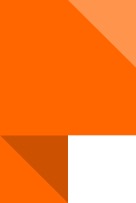 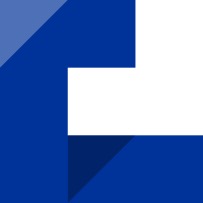 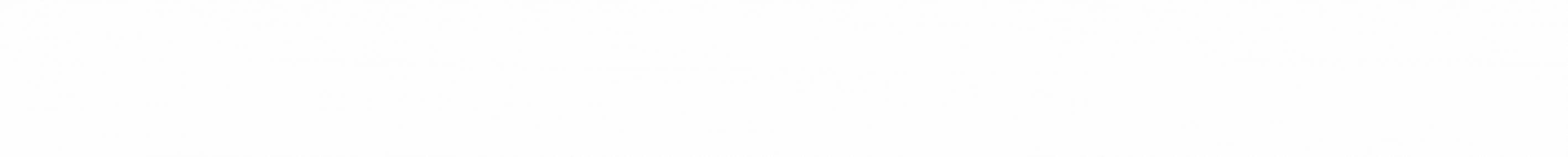 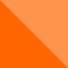 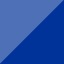 Výzva - Zlepšení podmínek pro fungování a rozvoj přeshraniční spolupráce v dané tematické oblastiNabór - Poprawa warunków funkcjonowania i rozwoju współpracy transgranicznej w danym tematycznym obszarze
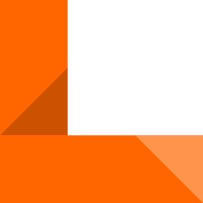 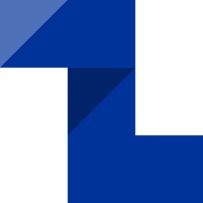 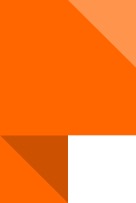 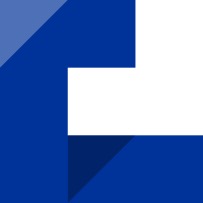 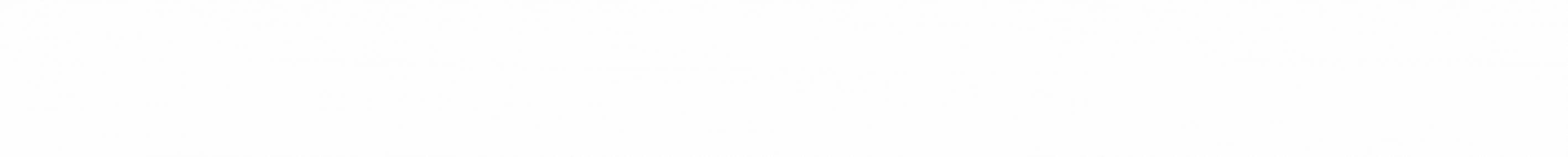 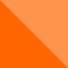 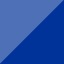 Výzva - Zlepšení podmínek pro fungování a rozvoj přeshraniční spolupráce v dané tematické oblastiNabór - Poprawa warunków funkcjonowania i rozwoju współpracy transgranicznej w danym tematycznym obszarze
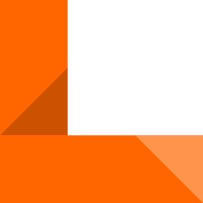 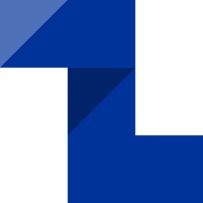 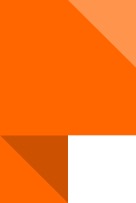 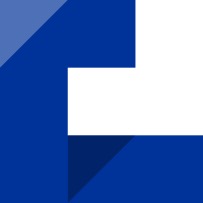 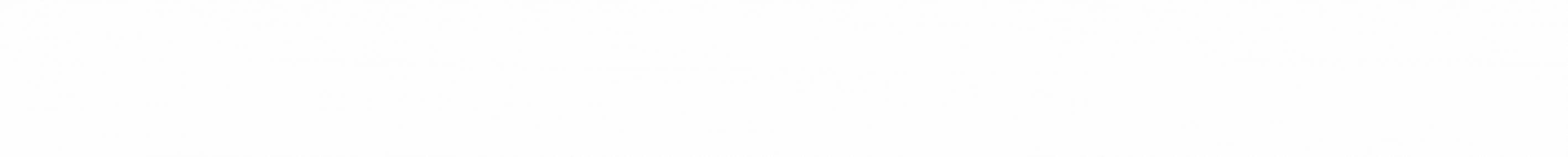 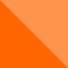 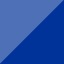 Vyplnění žádosti o podporuWypełnienie wniosku o dofinansowanie
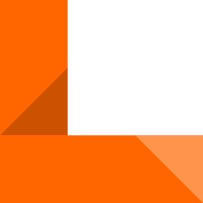 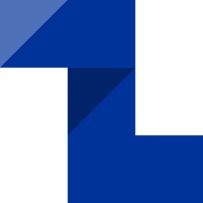 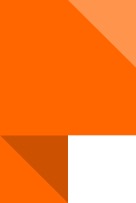 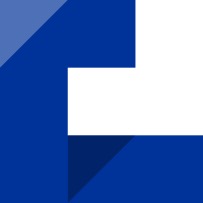 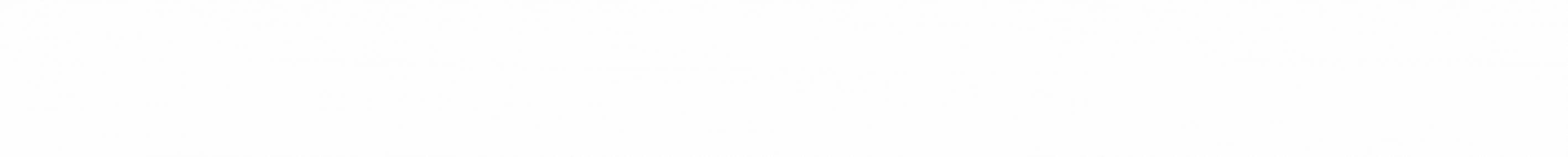 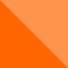 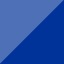 Vše najdete na webu ProgramuWszystko można znaleźć na stronach Programu
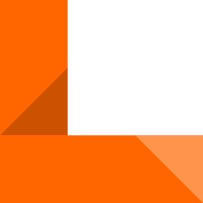 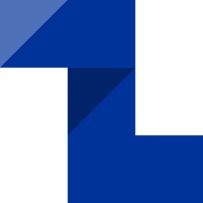 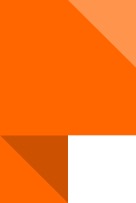 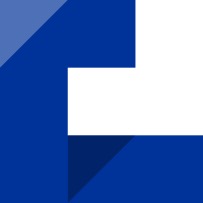 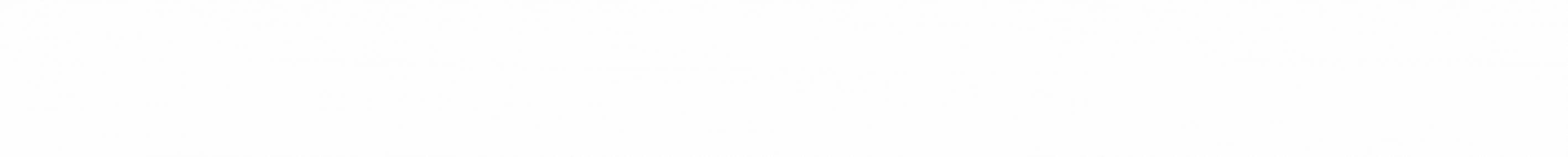 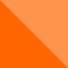 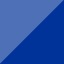 Podmínky předložení žádosti o podporuWarunki złożenia wniosku o dofinansowanie
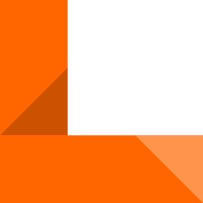 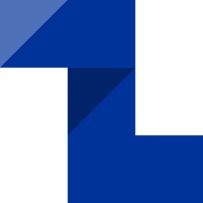 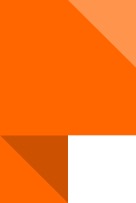 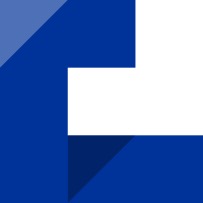 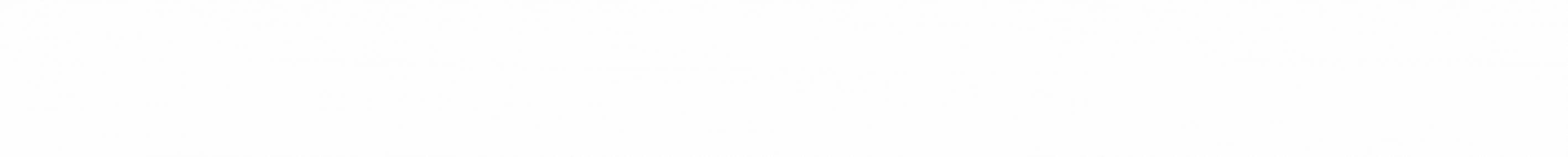 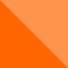 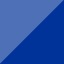 Vyplnění žádosti o podporuZalecenia dotyczące wniosku o dofinansowanie
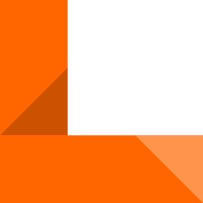 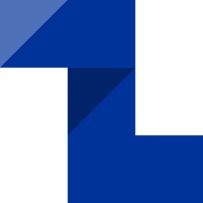 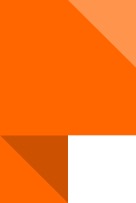 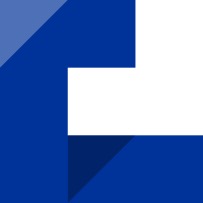 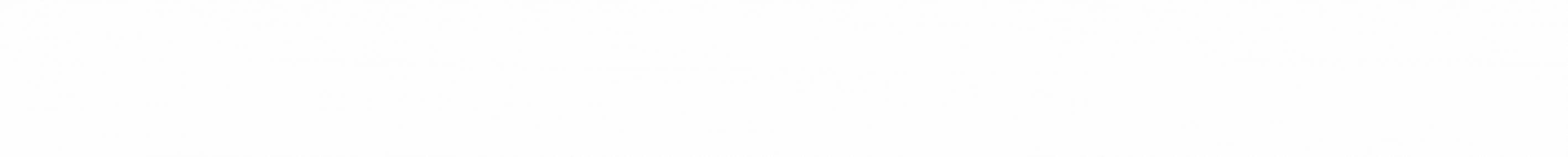 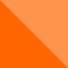 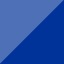 Generátor rozpočtuGenerator budżetu
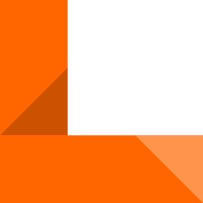 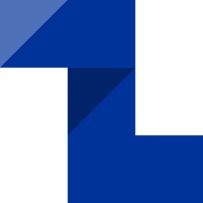 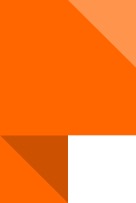 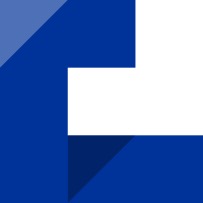 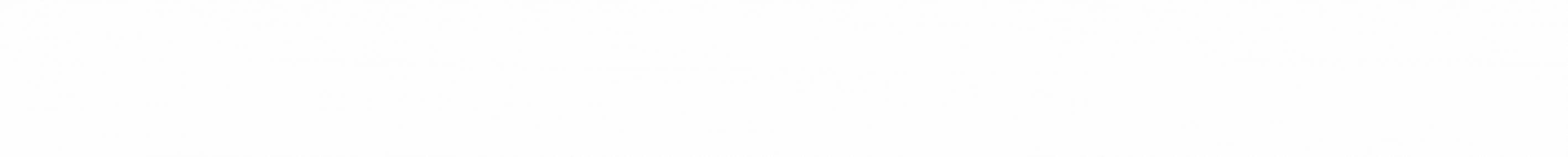 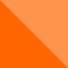 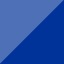 Generátor rozpočtuGenerator budżetu
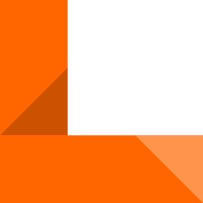 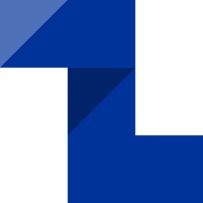 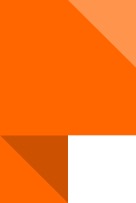 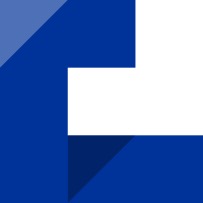 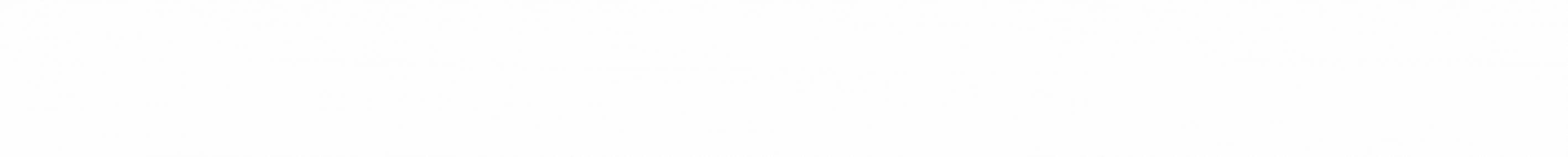 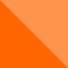 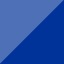 Výzva - Zlepšení podmínek pro fungování a rozvoj přeshraniční spolupráce v dané tematické oblastiNabór - Poprawa warunków funkcjonowania i rozwoju współpracy transgranicznej w danym tematycznym obszarze
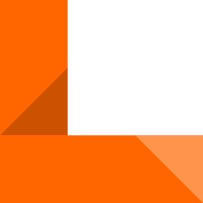 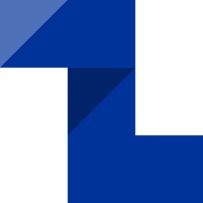 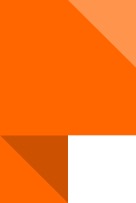 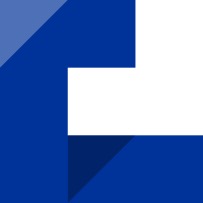 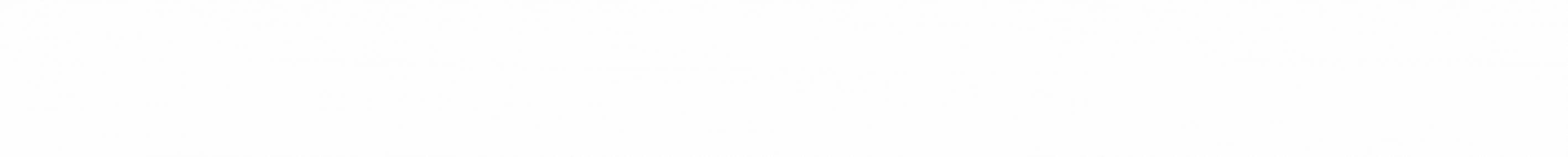 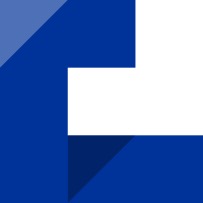 Děkuji za pozornostDziękuję za uwagę
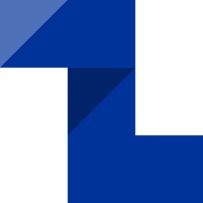 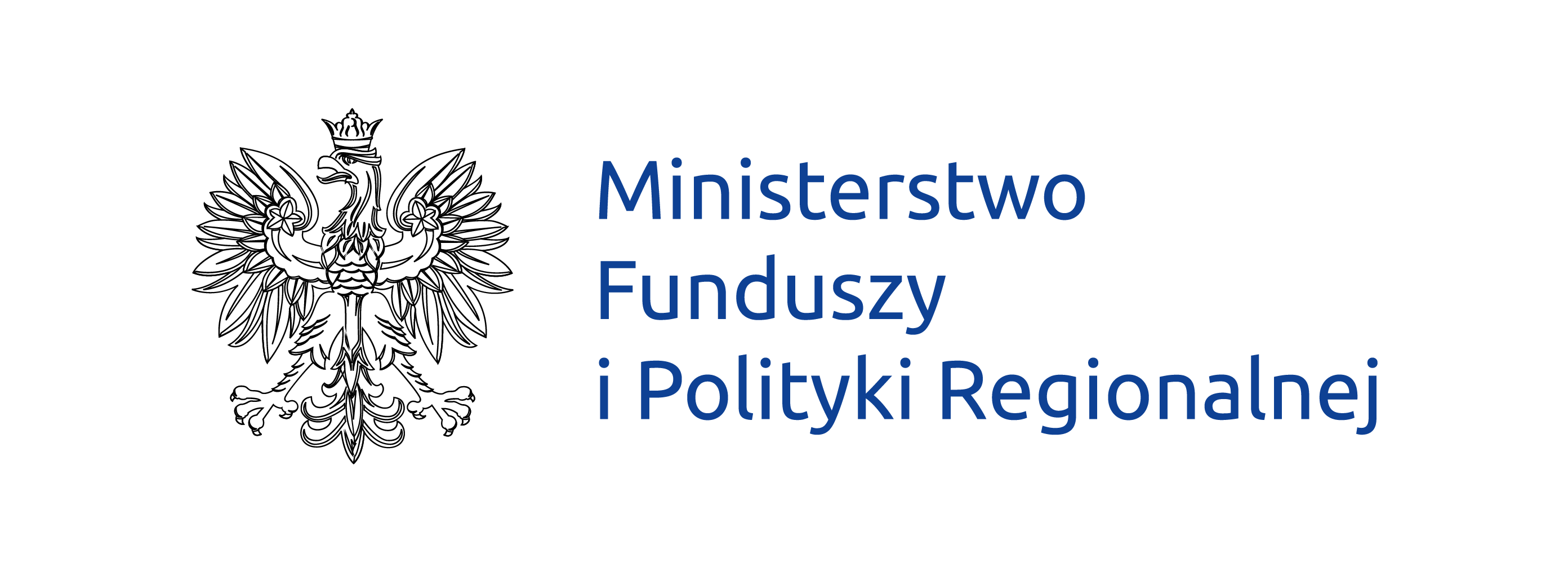 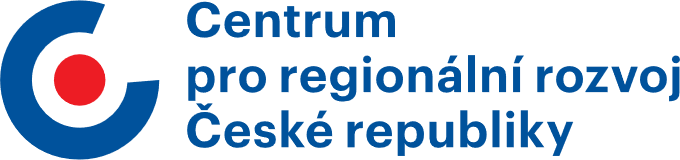 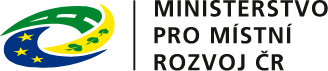 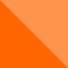 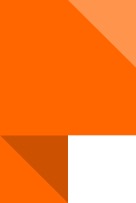 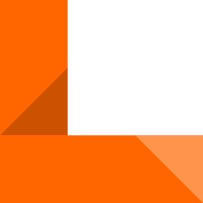 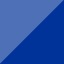 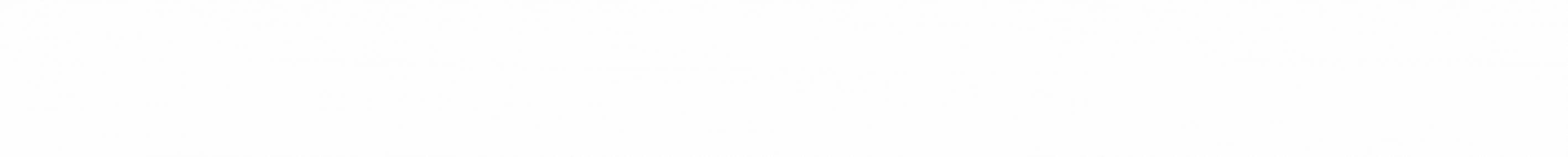